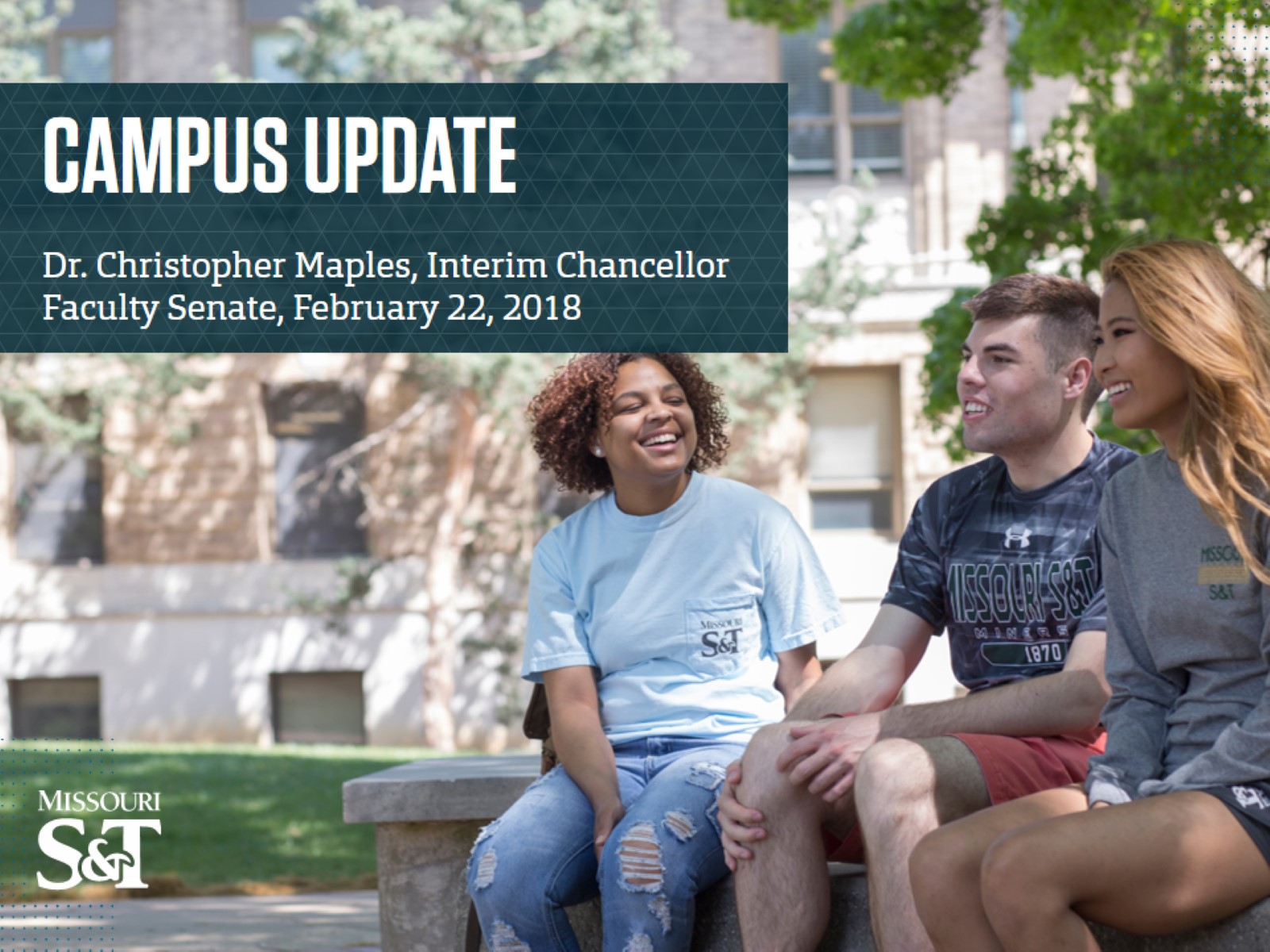 CAMPUS UPDATE
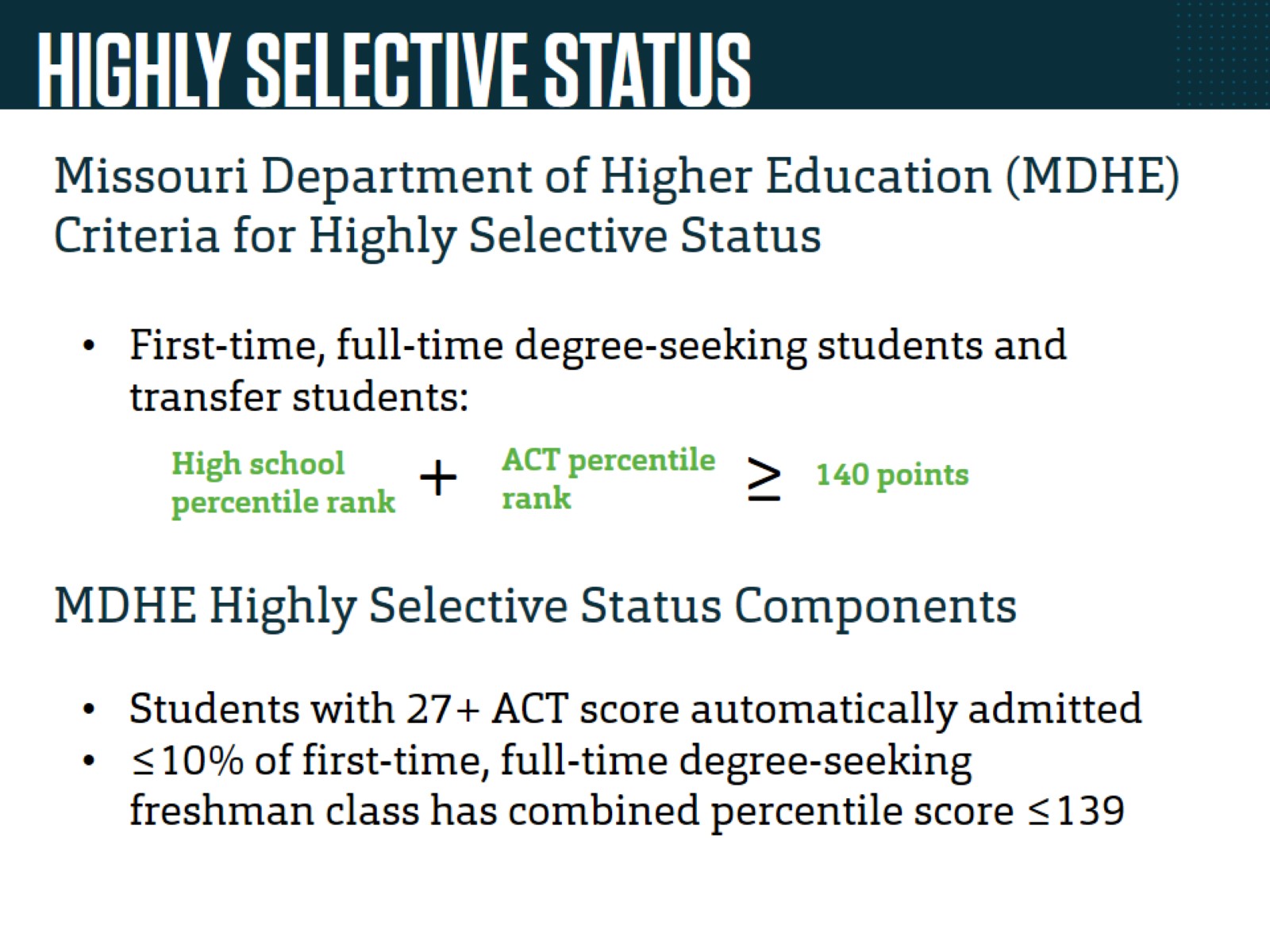 HIGHLY SELECTIVE STATUS
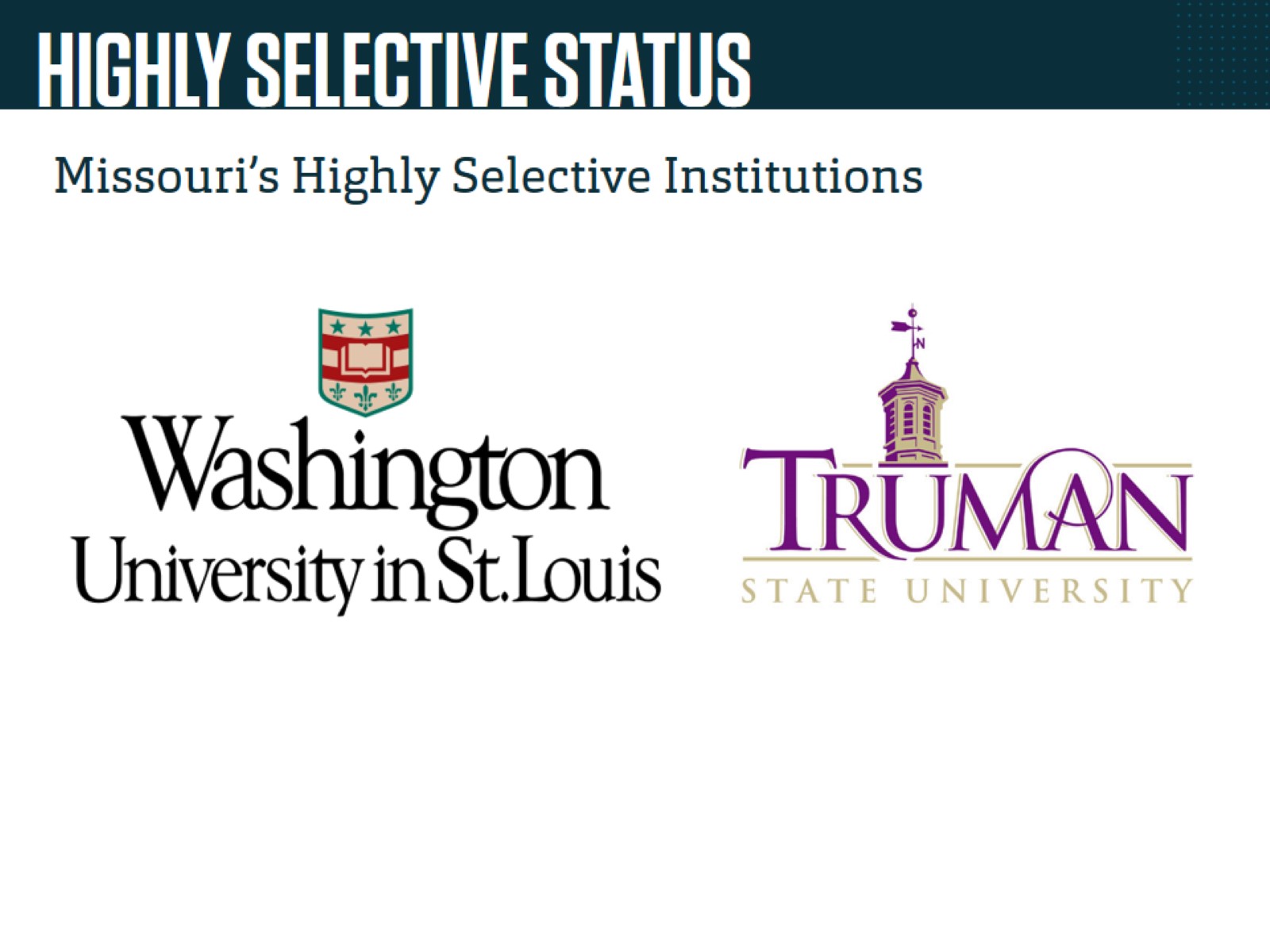 HIGHLY SELECTIVE STATUS
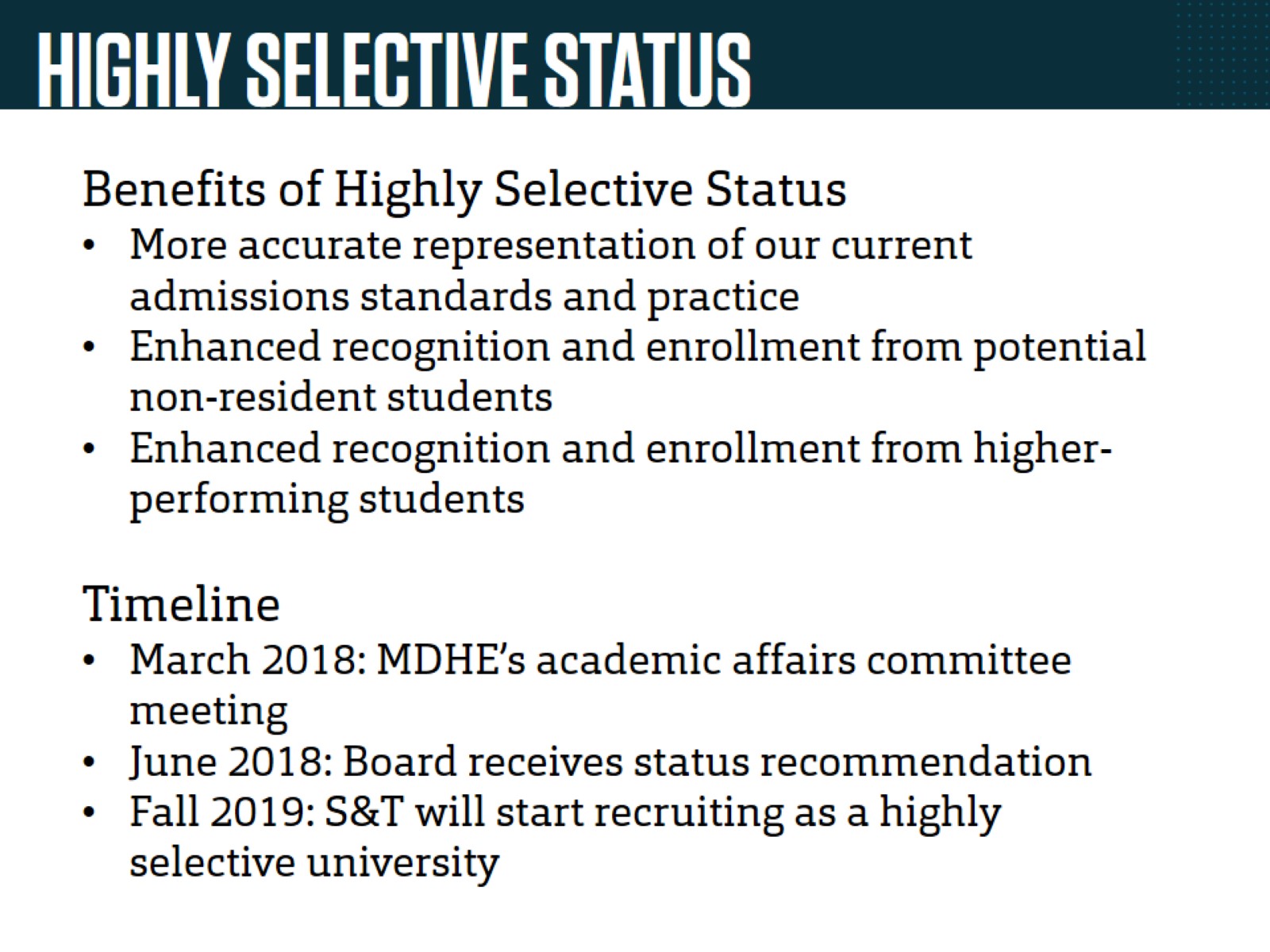 HIGHLY SELECTIVE STATUS
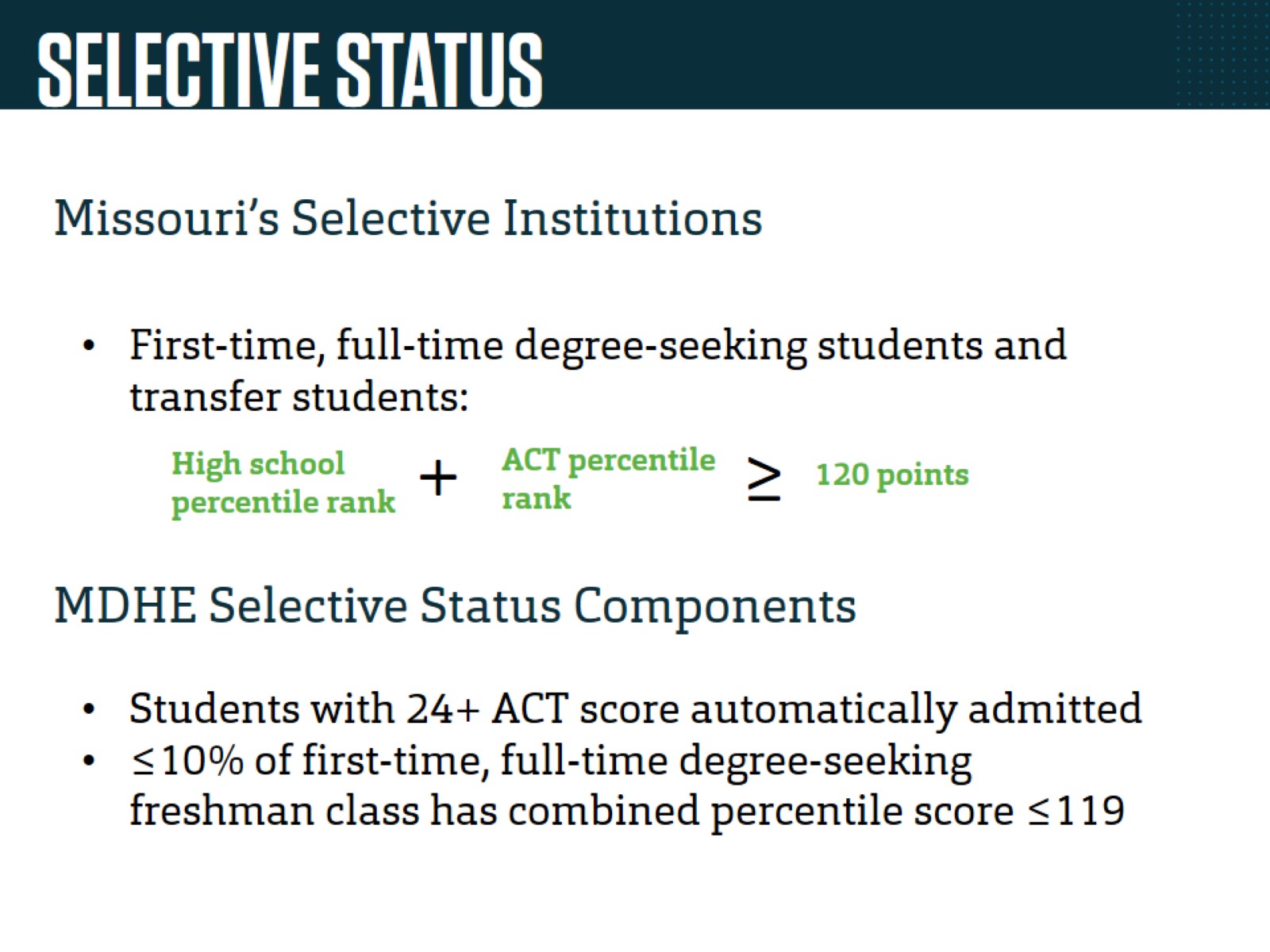 SELECTIVE STATUS
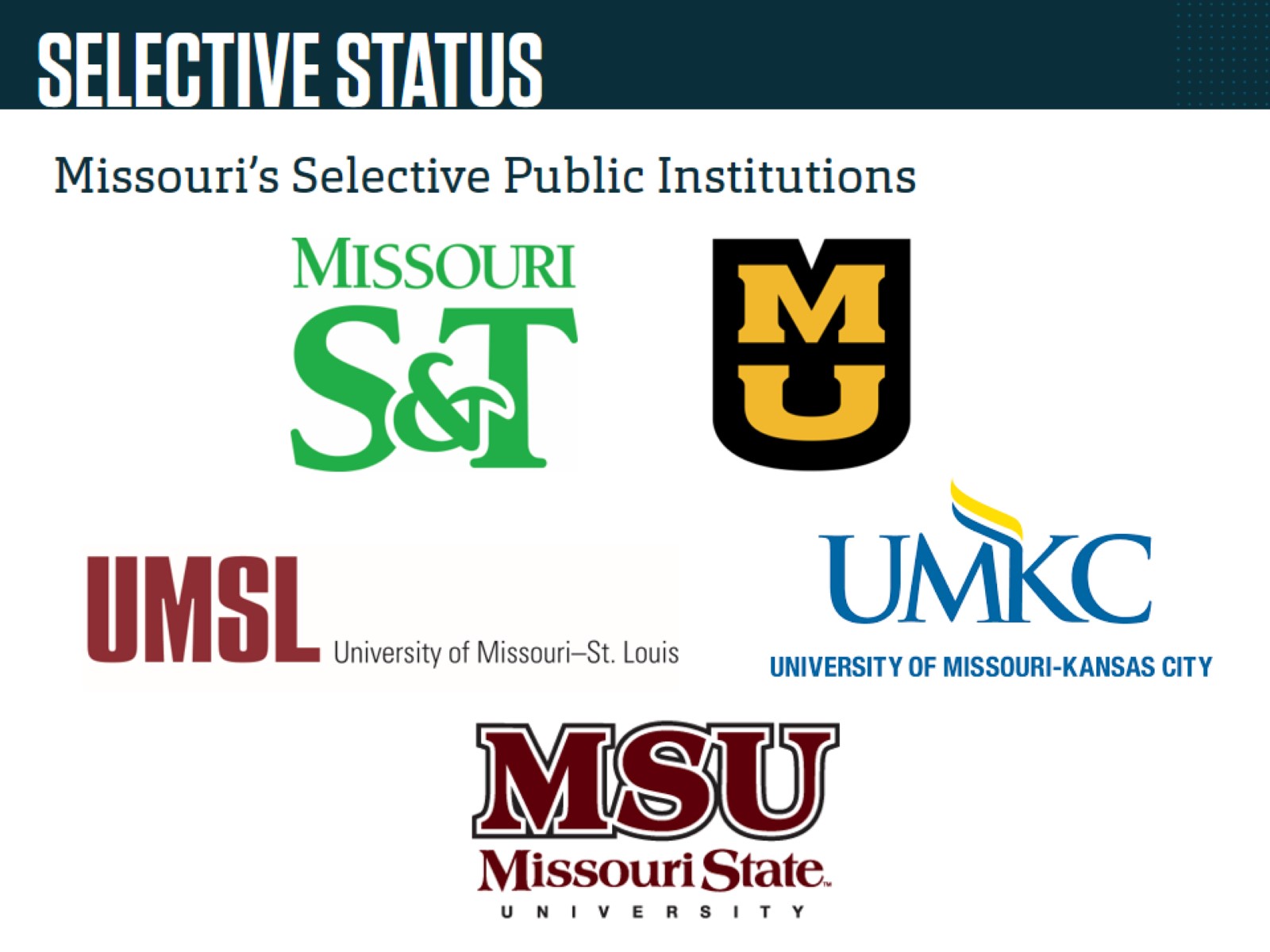 SELECTIVE STATUS
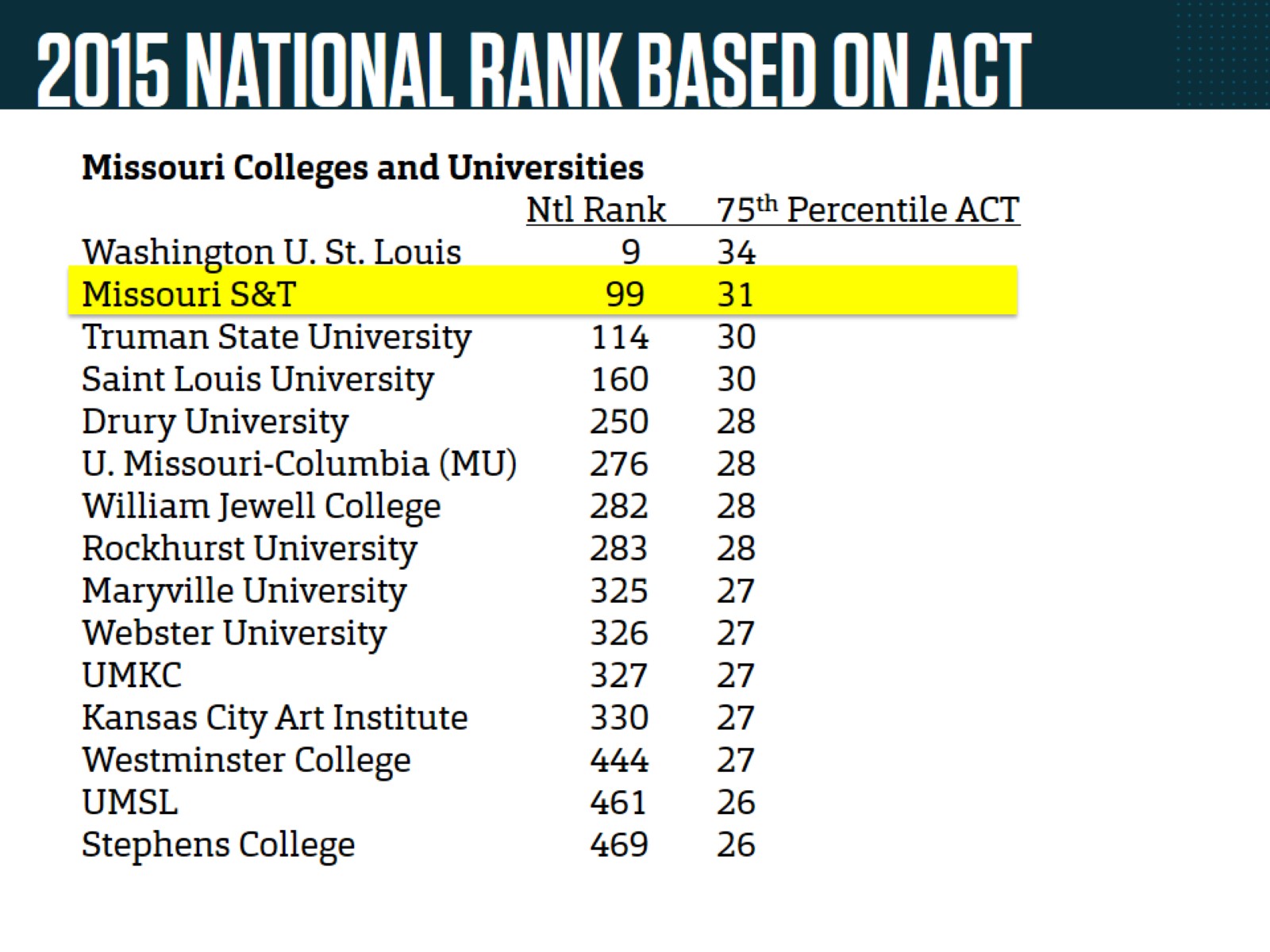 2015 NATIONAL RANK BASED ON ACT
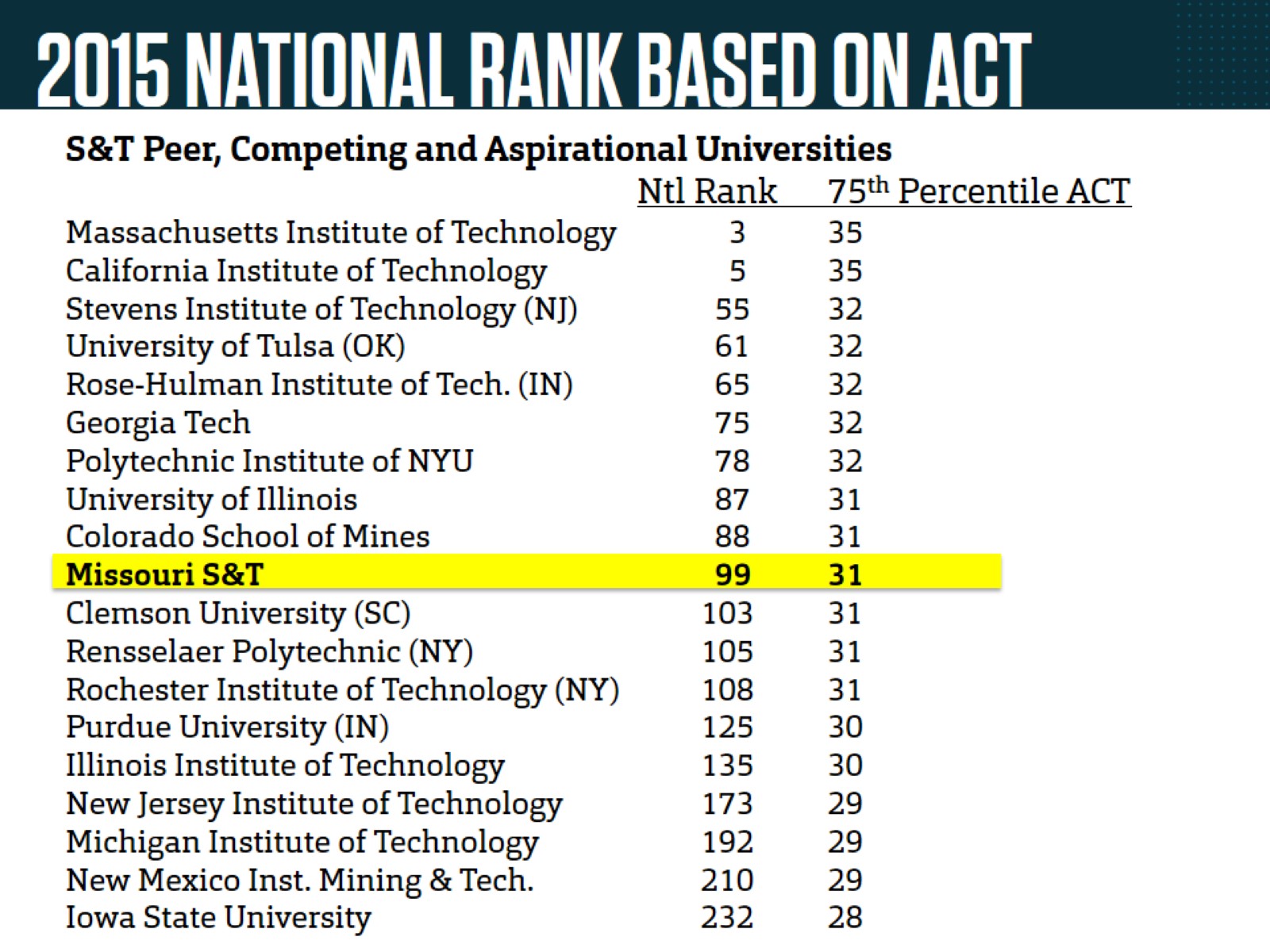 2015 NATIONAL RANK BASED ON ACT
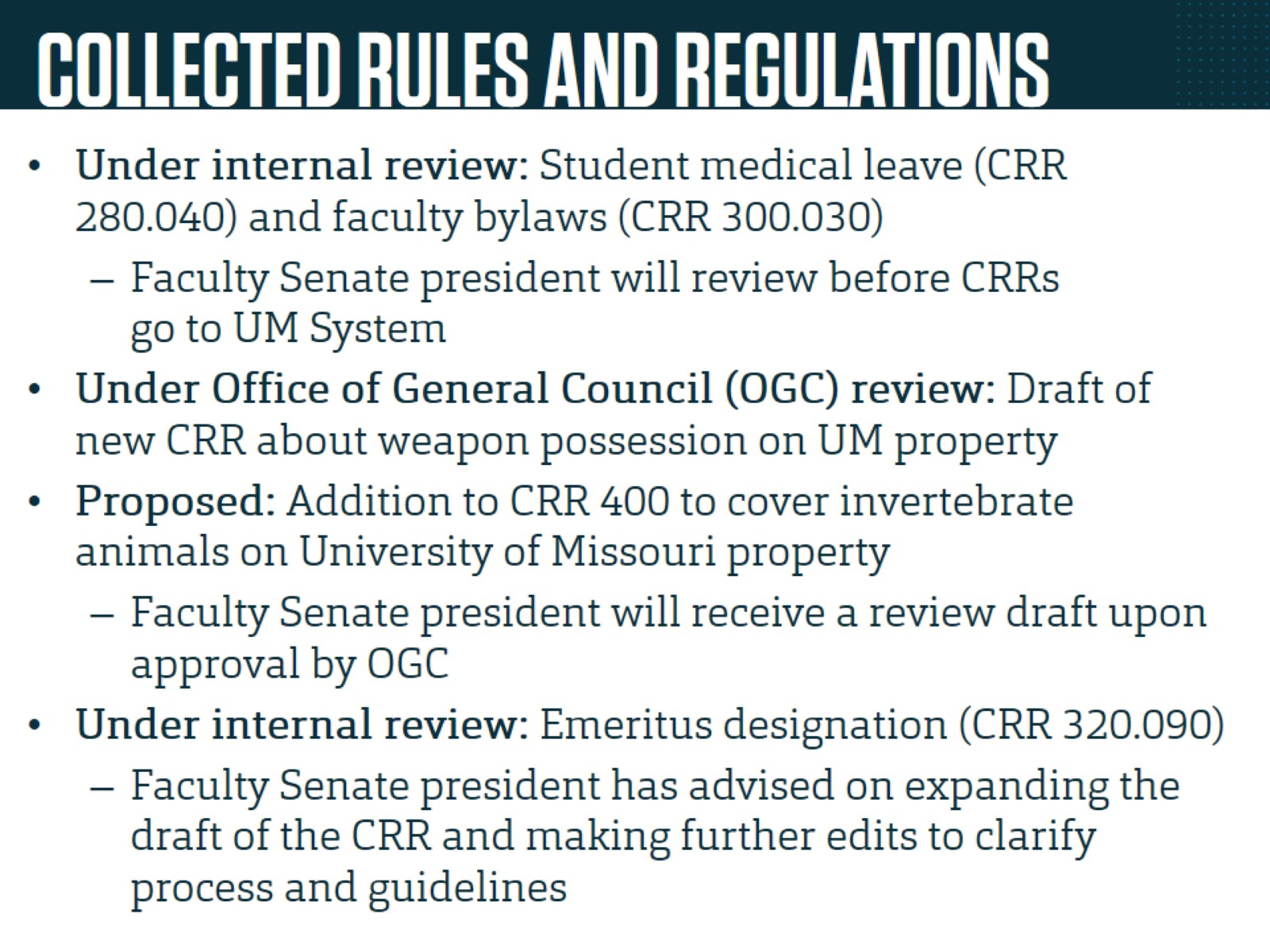 COLLECTED RULES AND REGULATIONS
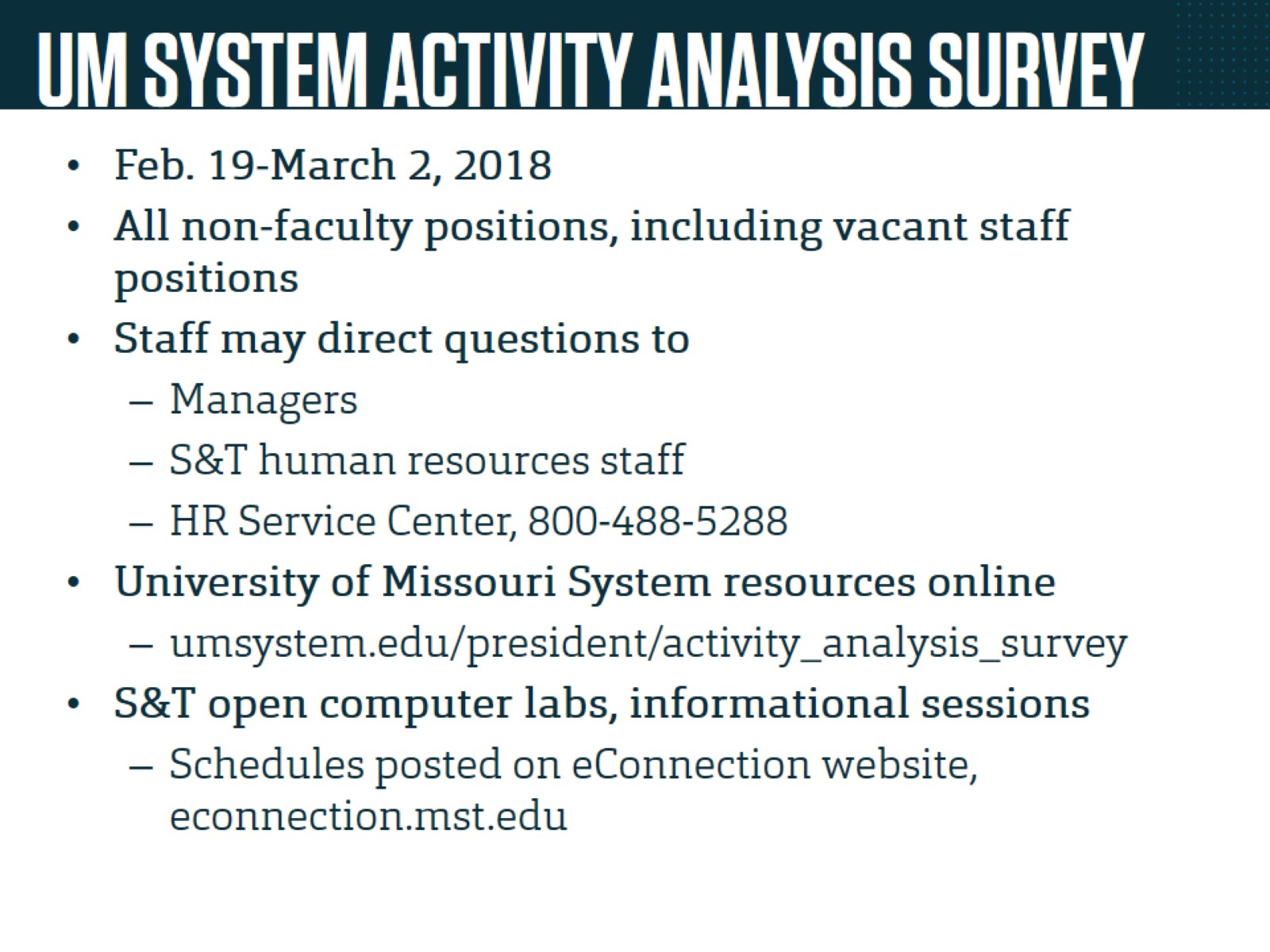 UM SYSTEM ACTIVITY ANALYSIS SURVEY
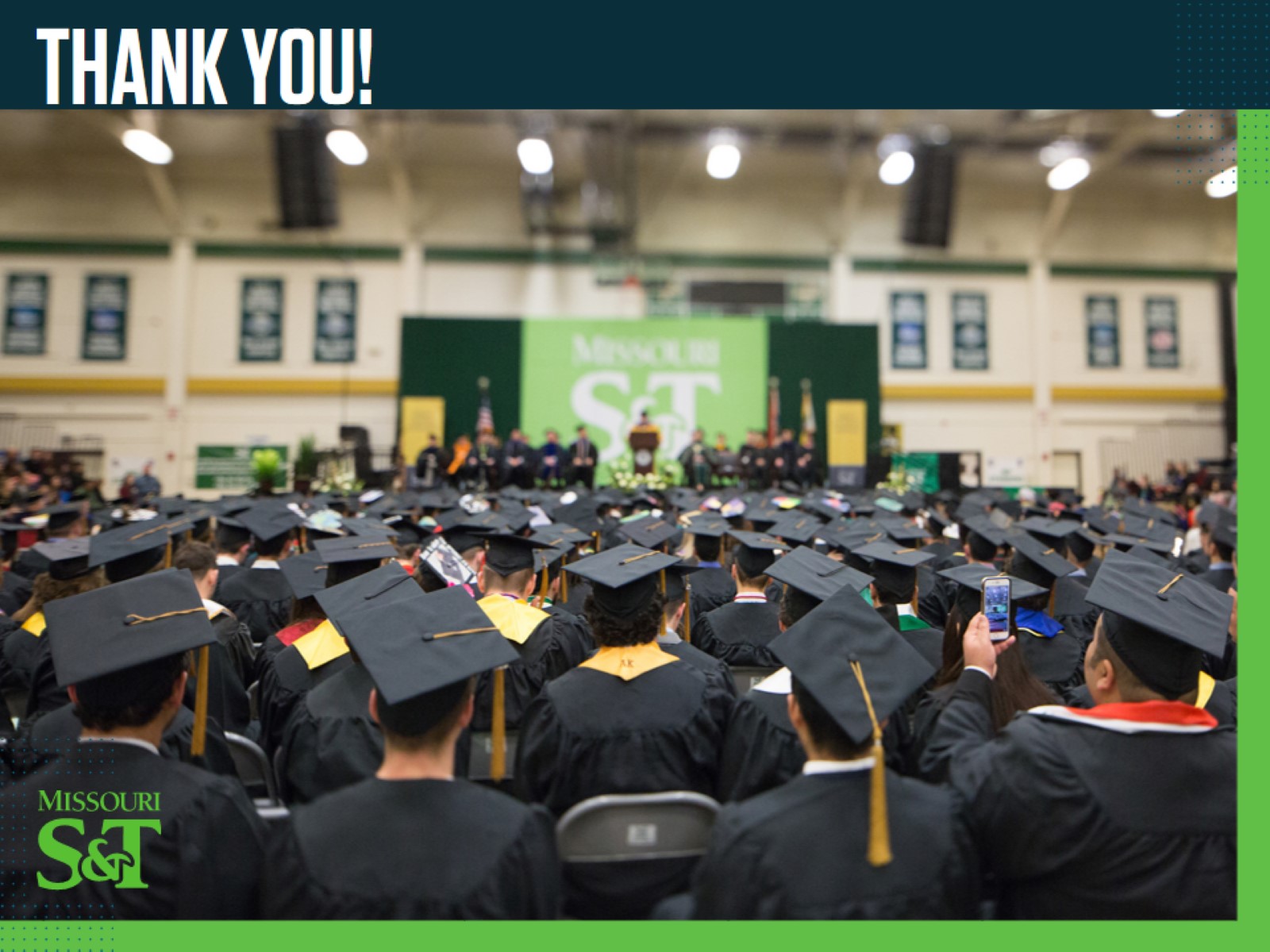